ESTATICA Y RESISTENCIA DE LOS MATERIALES
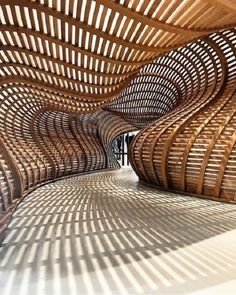 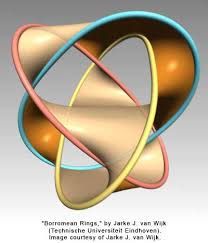 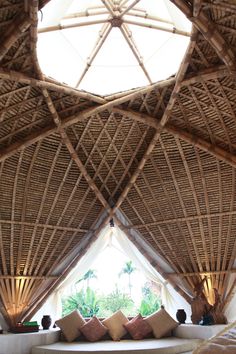 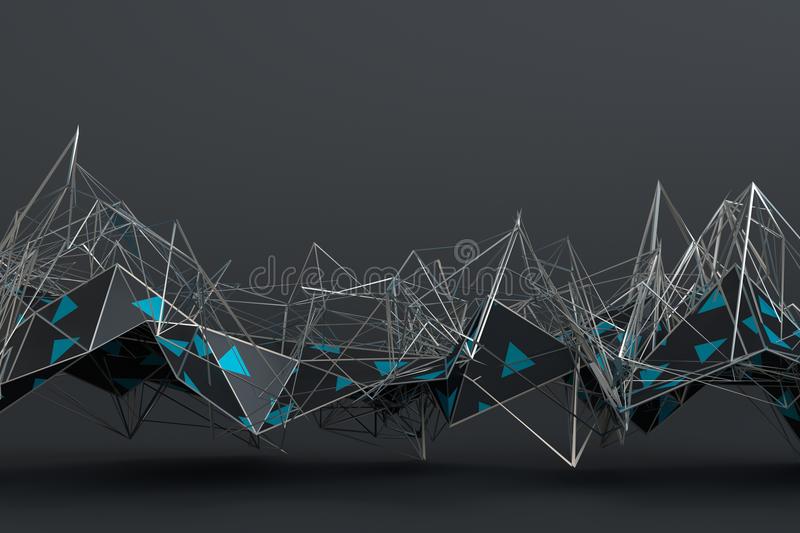 ERM CURSO 5 - LADAGA
GEOMETRIA SUPERFICIES
y’
MOMENTO ESTATICO O DE PRIMER ORDEN
y
a
dA
y
x'
b
o
x
x
Desplazamos Ejes  (a;b)
a; b positivo, nulo o negativo
EJES BARICENTRICOS
Si una figura tiene un eje de simetría, el baricentro está sobre ese eje.	
El momento Estático de una figura respecto de ejes baricentricos es cero.
ERM CURSO 5 - LADAGA
GEOMETRIA SUPERFICIES
ERM CURSO 5 - LADAGA
BARICENTRO
Baricentro Figuras
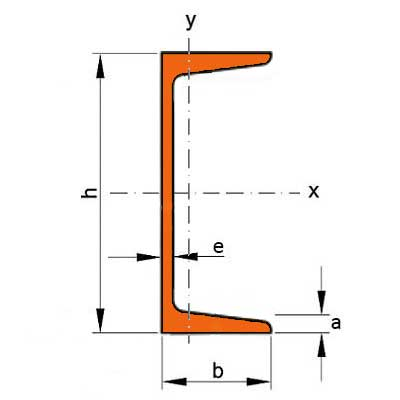 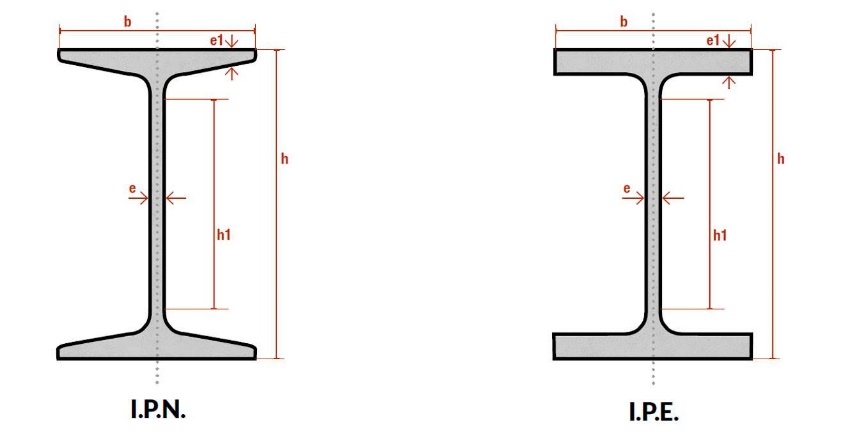 UPN
ERM CURSO 5 - LADAGA
GEOMETRIA SUPERFICIES
A
y
y
x
x
𝛒


0

o
ERM CURSO 5 - LADAGA
Momento de Segundo Orden
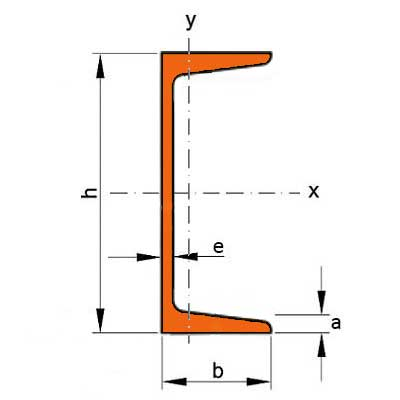 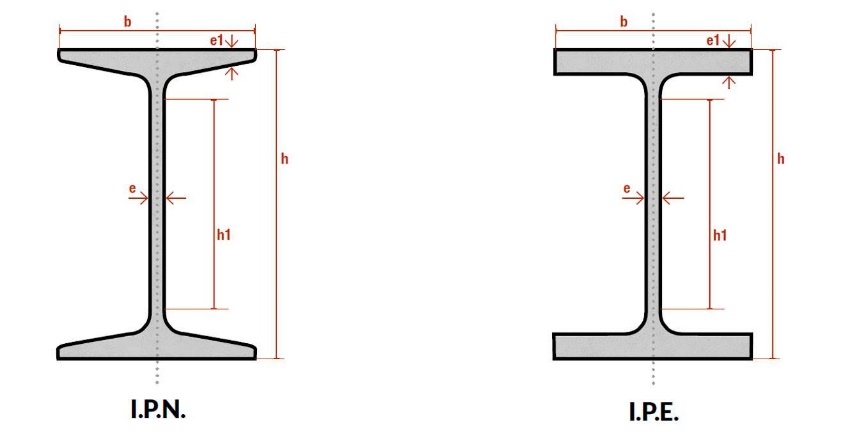 UPN
ERM CURSO 5 - LADAGA
GEOMETRIA SUPERFICIES
x
MOMENTOS DE SEGUNDO ORDEN
a
xG
b
y
yG
ERM CURSO 5 - LADAGA
GEOMETRIA SUPERFICIES
x
x’
a
a
dA
y'
y
ERM CURSO 5 - LADAGA
GEOMETRIA SUPERFICIES
ERM CURSO 5 - LADAGA
GEOMETRIA SUPERFICIES
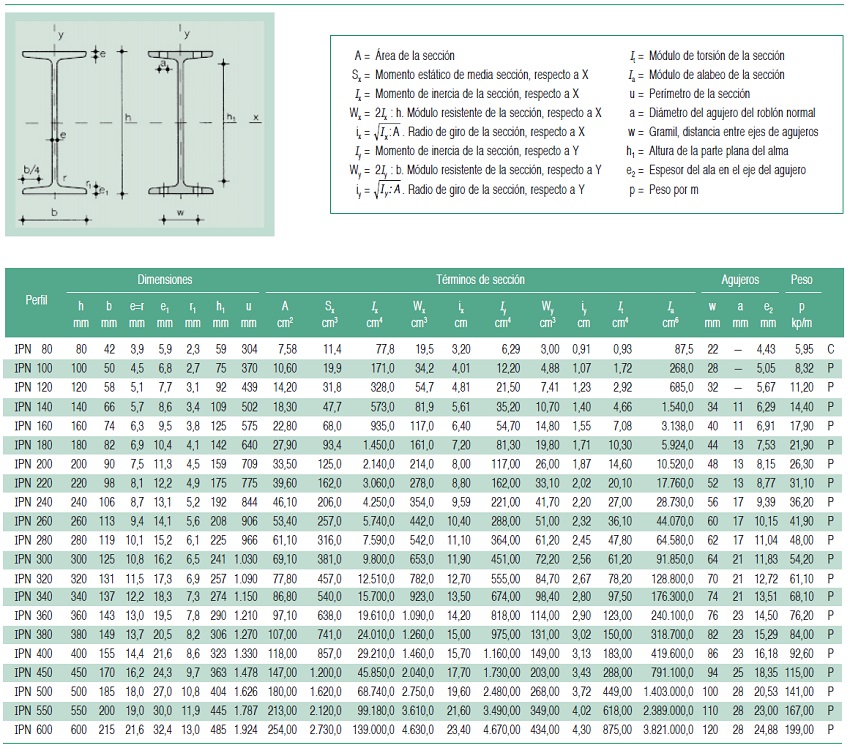 Columnas proyecto: IPN 200
Ejercicio. Pérgola.
IPN 200
A: 33,4 cm2
Jx: 2140 cm4
Jy: 117 cm4
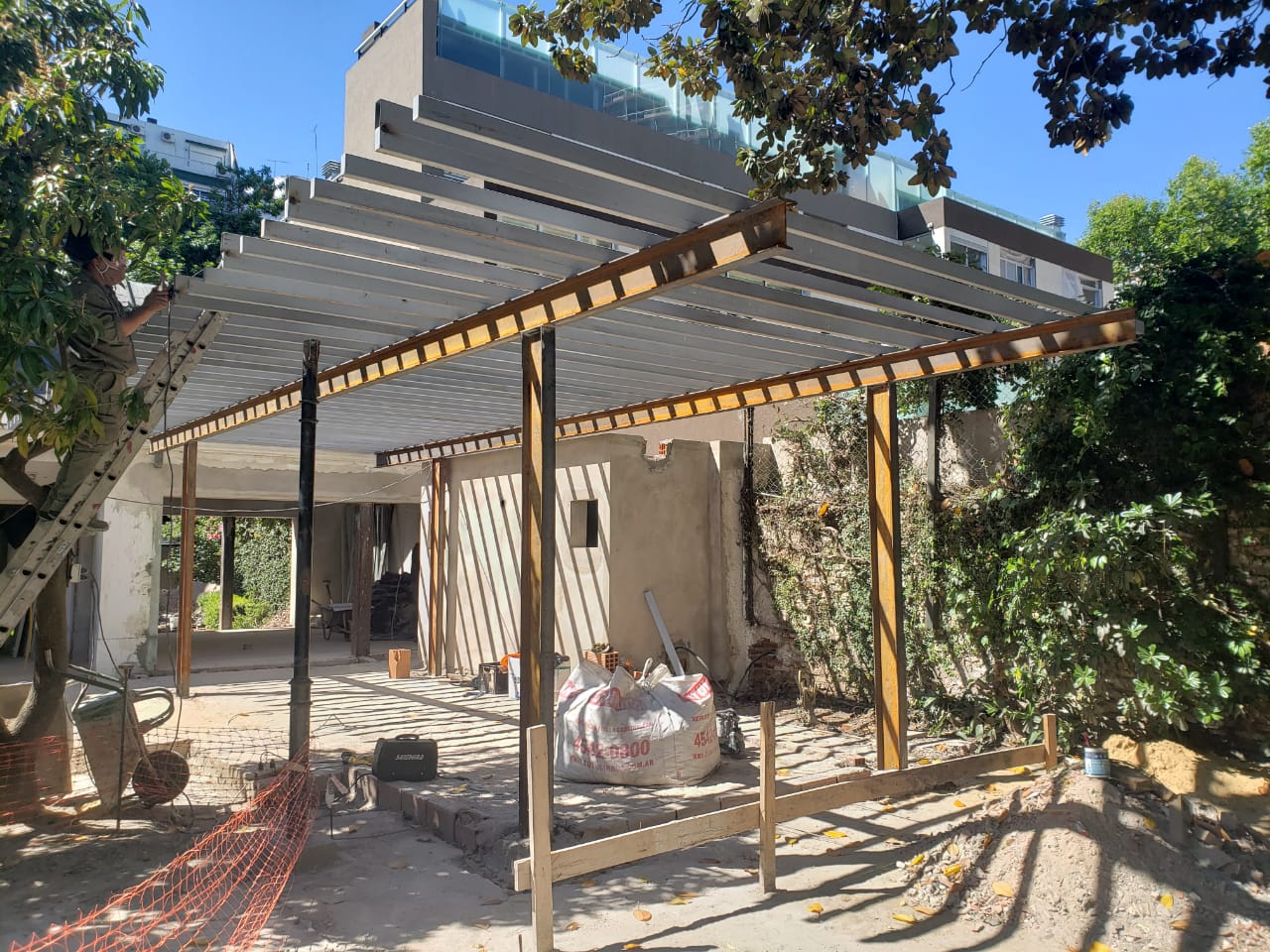 Columnas obra:       IPN 160
A: 22,8 cm2
Jx: 935 cm4
Jy: 54,7 cm4
Reduccion  Altura: 20%
A: 32%   
Jx: 56%
Jy: 53%
ERM CURSO 5 - LADAGA
GEOMETRIA SUPERFICIES
Propuesta: Soldar 2 Planchuelas –75,2x6,4 mm
*
y
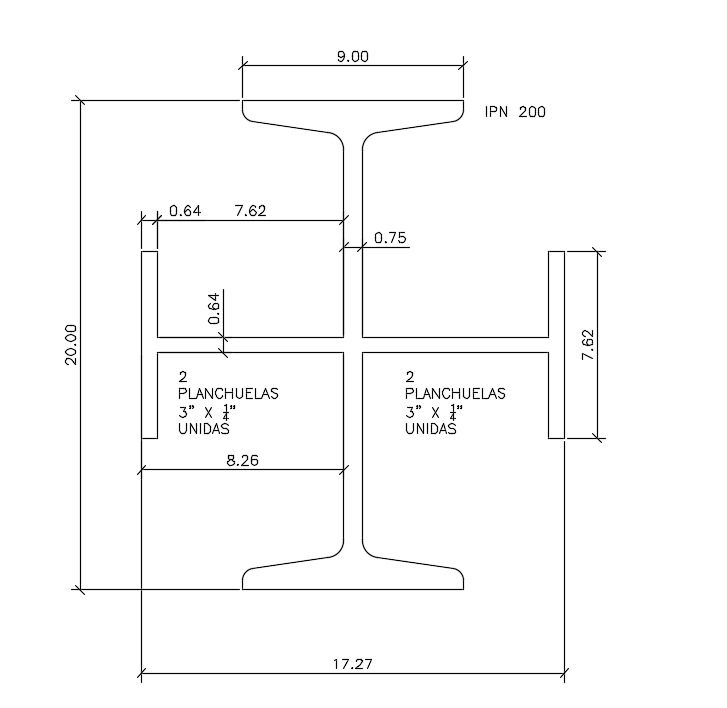 Hallar las características geométricas
1. Elegir Ejes de Referencias
PV
4,815
Coinciden con G IPN x–x , y-y
PV
2. Hallar el Baricentro
G
PH
x
PH
x
Figura con 2 ejes de Simetria  x-x e y-y
G está donde se cortan
Gpv= (8,315;0); (-8,315;0)
Gph= (4,815;0); (-4,815;0)
8,315
3. Hallar Momentos de Inercia
y
ERM CURSO 5- LADAGA
GEOMETRIA SUPERFICIES
Propuesta: Soldar 2 Planchuelas –75,2x6,4 mm
*
y
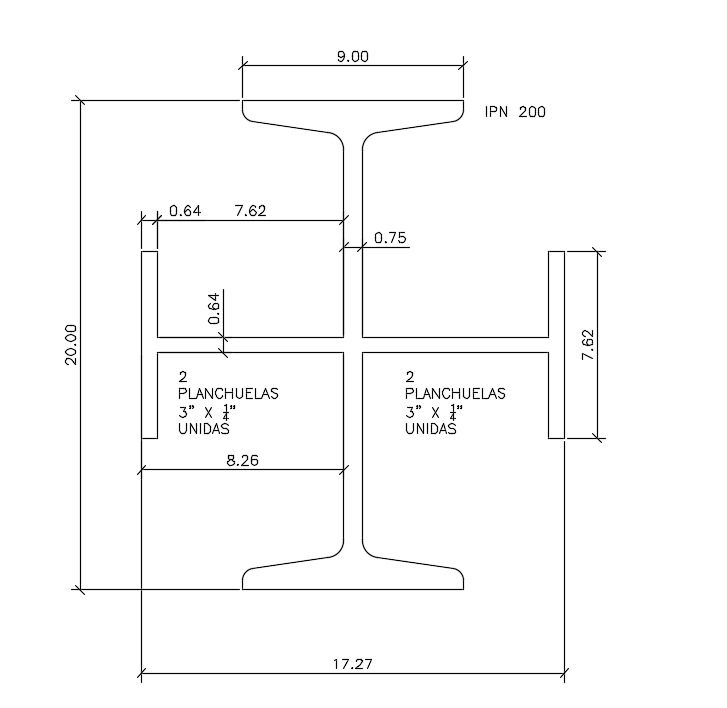 3. Hallar Momentos de Inercia
PV
4,815
PV
G
PH
x
PH
x
8,315
y
ERM CURSO 5 - LADAGA